«Наше здоровье 
в 
наших руках!»


Проект  совета женщин Венгеровского района Новосибирской области 2022года.
Исполнитель проекта Осипкина В.Г. в поездке по селам района с реализацией проекта.
 Размещение информации в СМИ
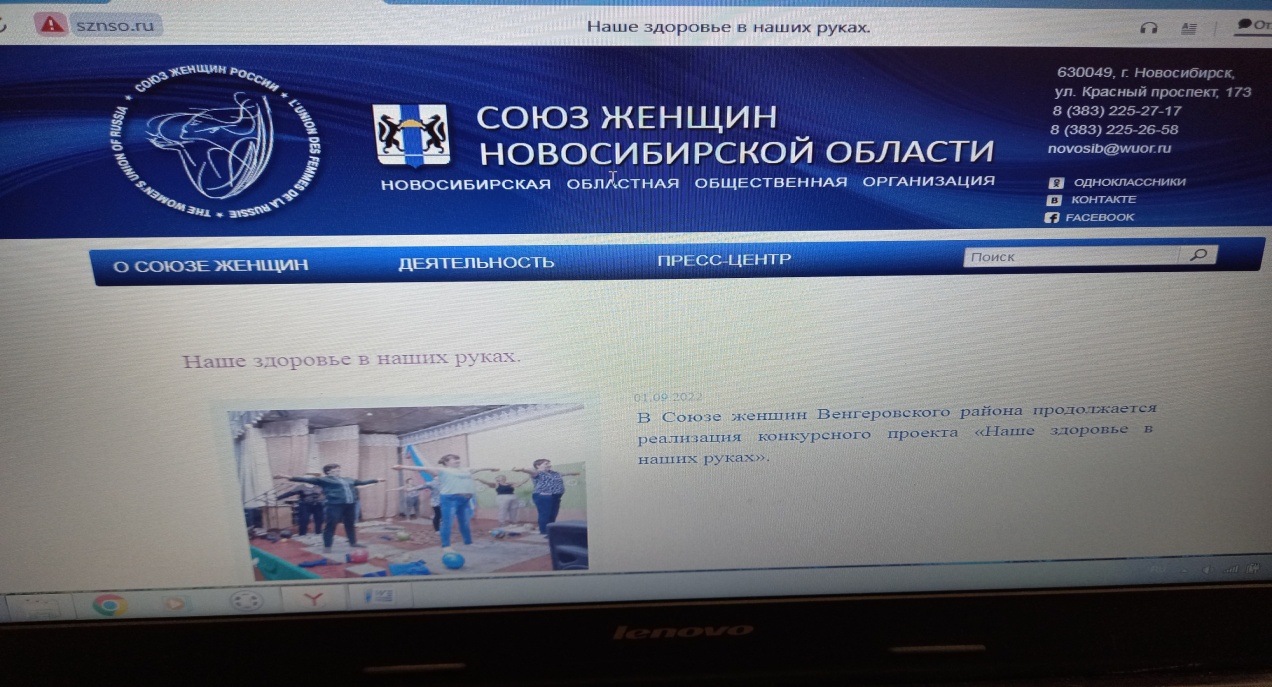 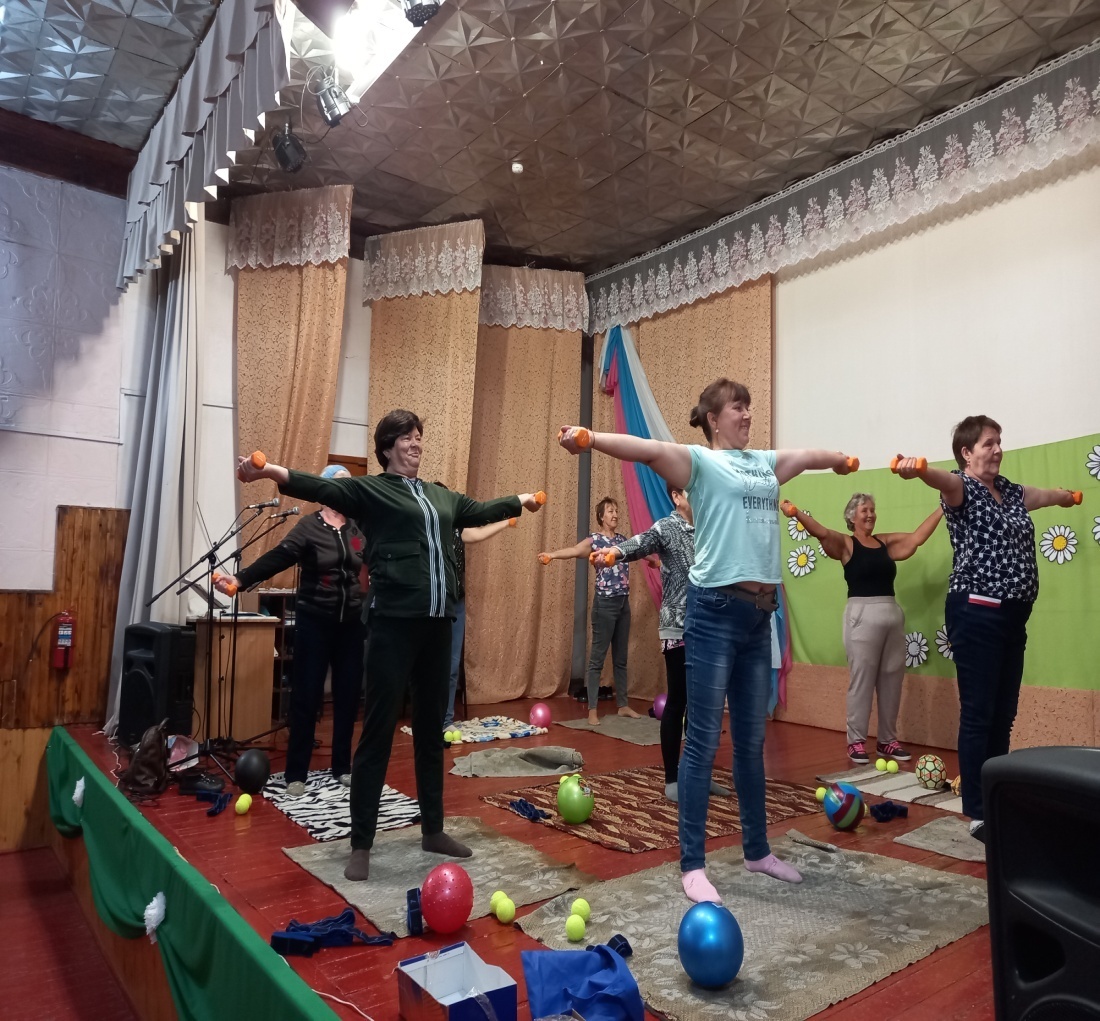 Село Петропавловка -2-ая  Петропавловского 2-ого  муниципального образования
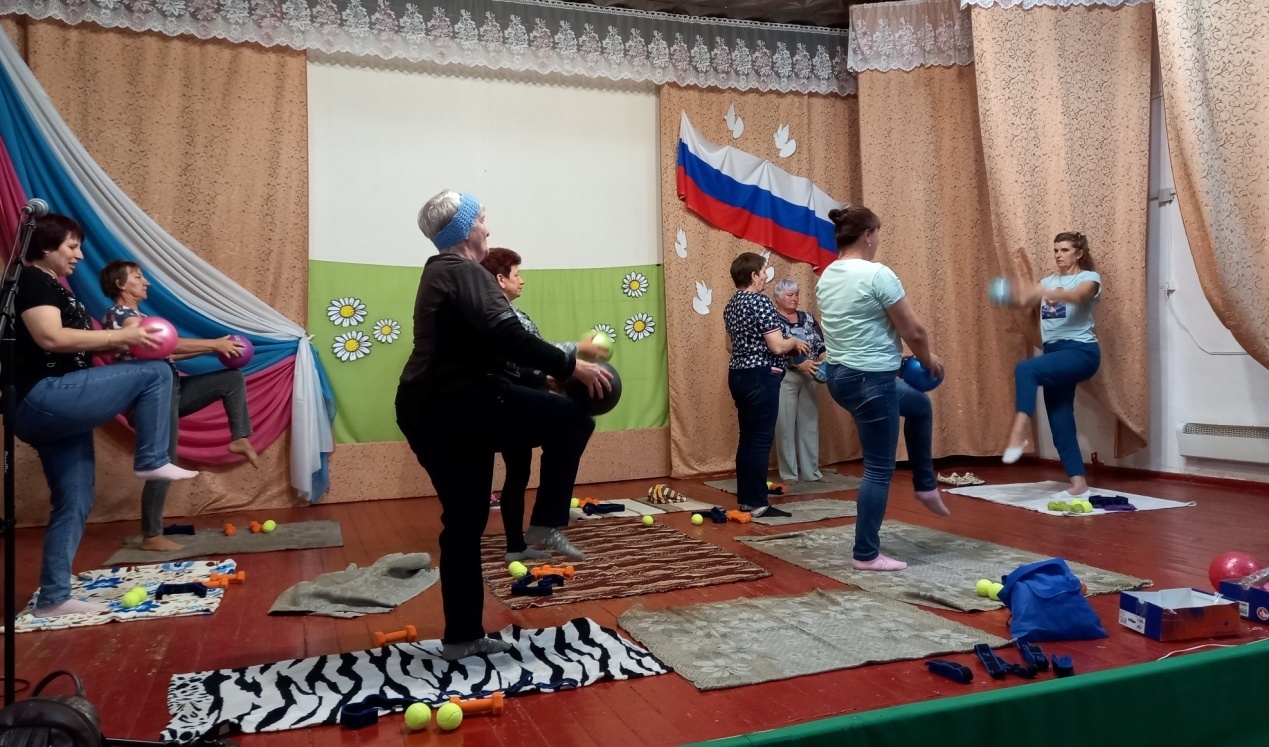 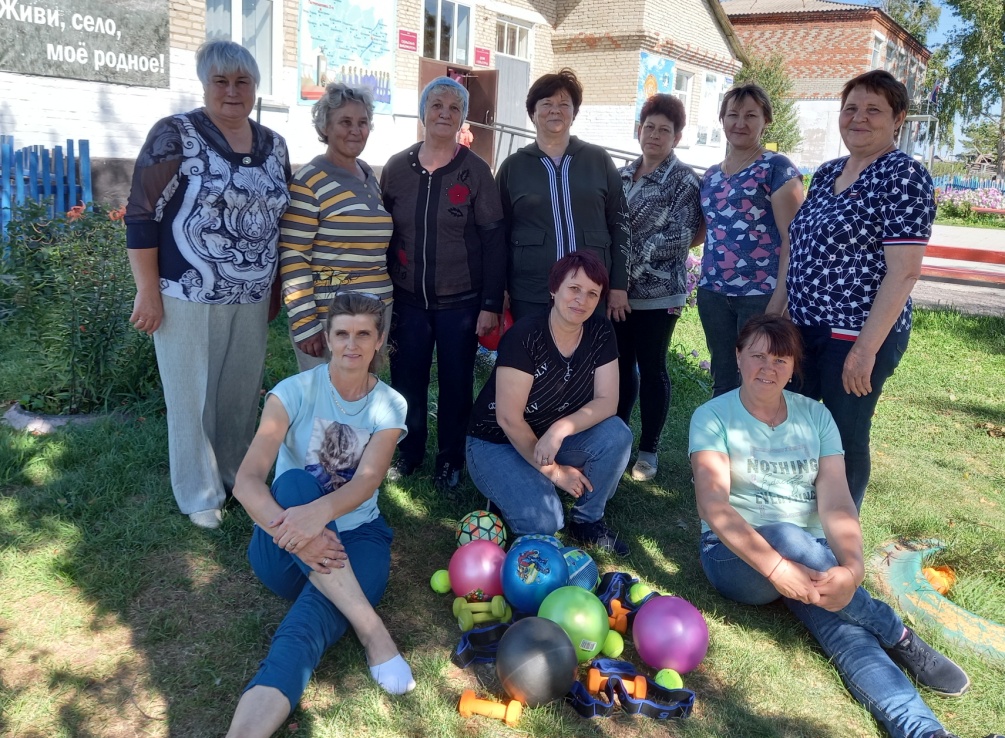 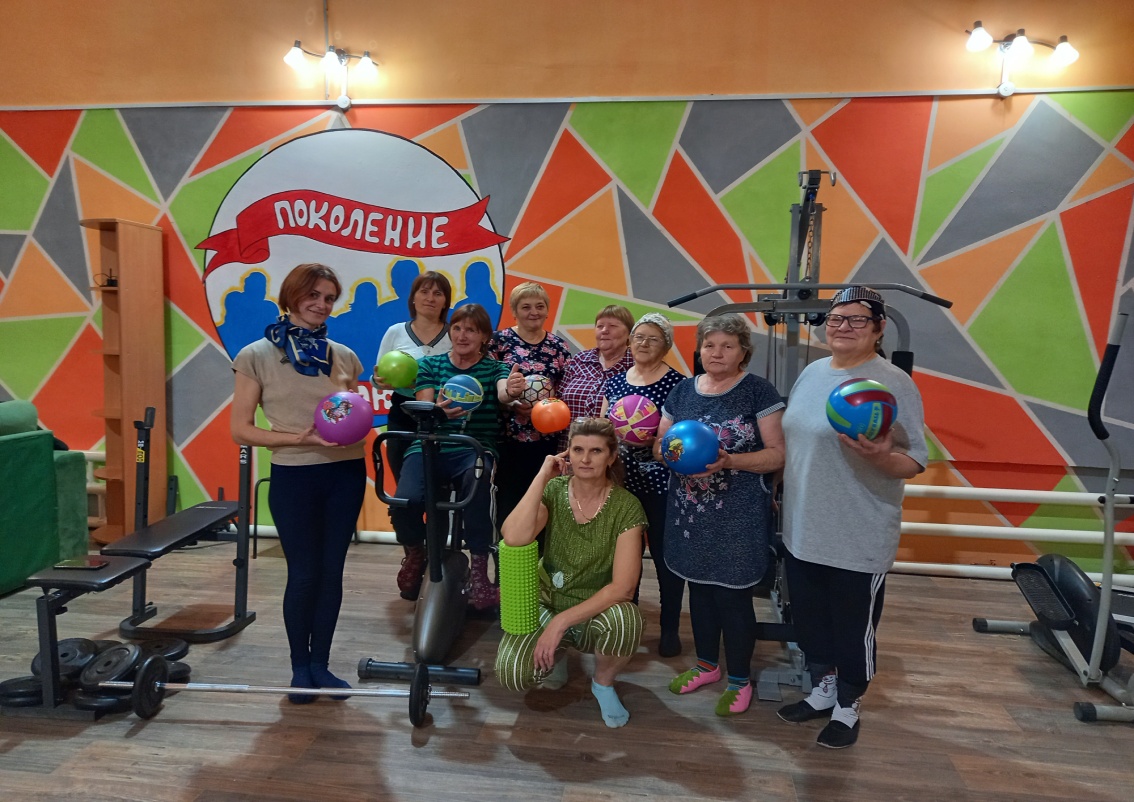 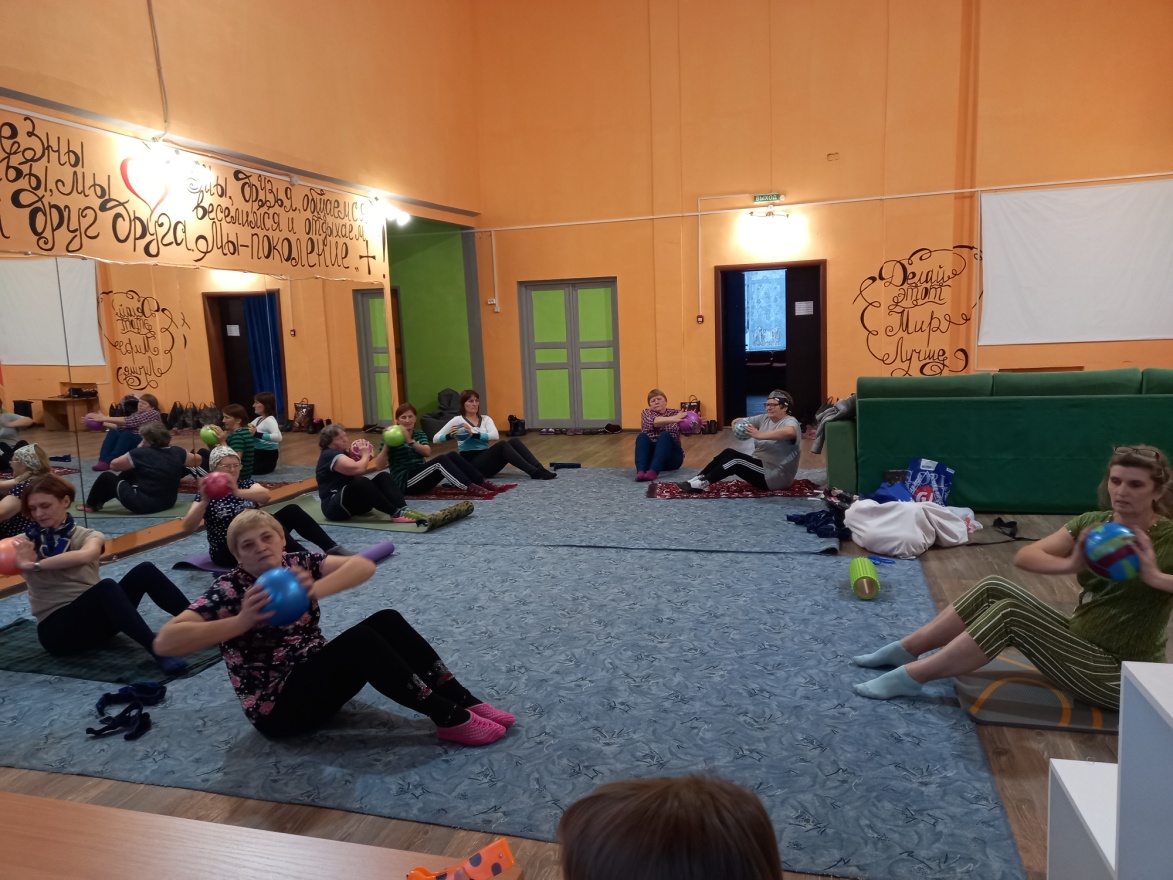 Село Петропавловка -1- ая, Петропавловского -1-ого муниципального образования.
Село  Сибирцево-1ое, Сибирцевского -1-ого муниципального образования
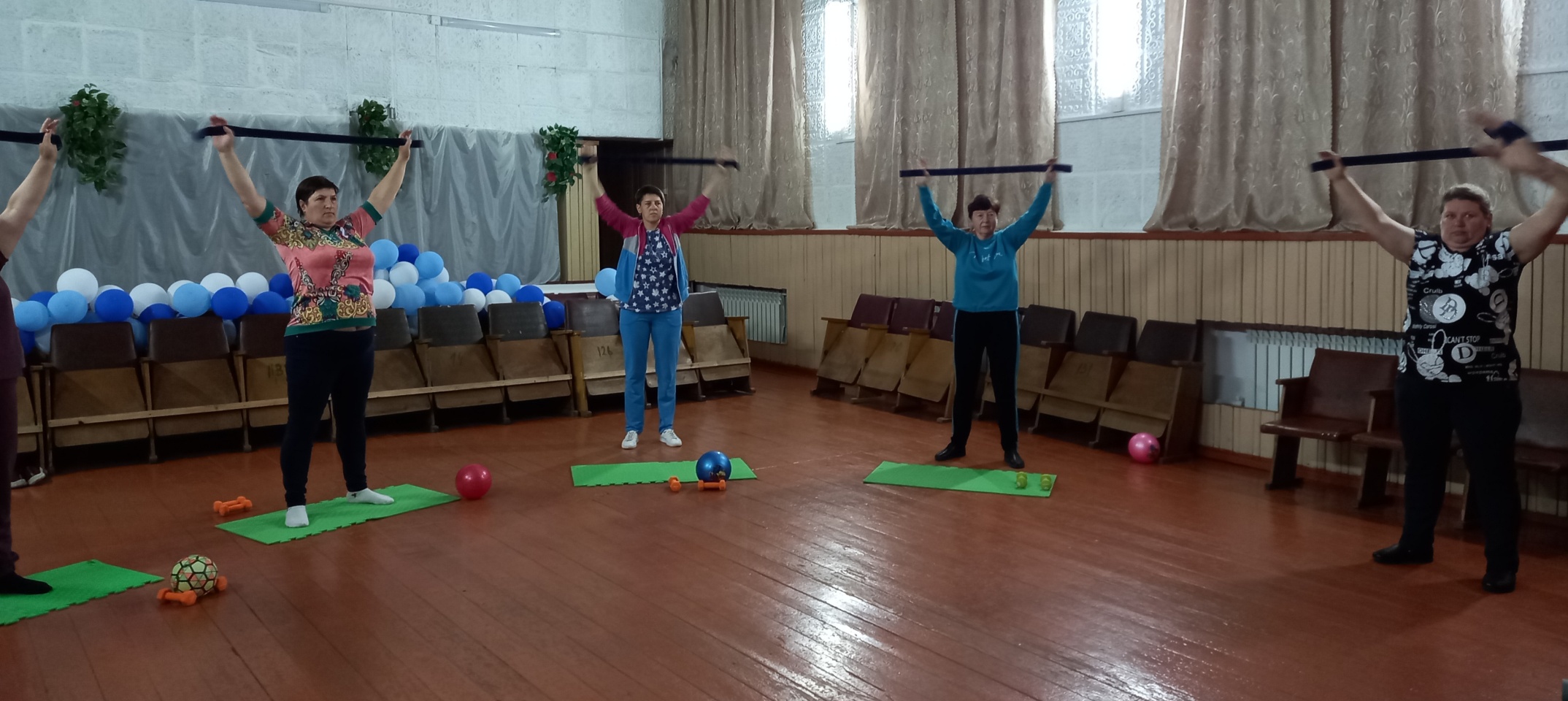 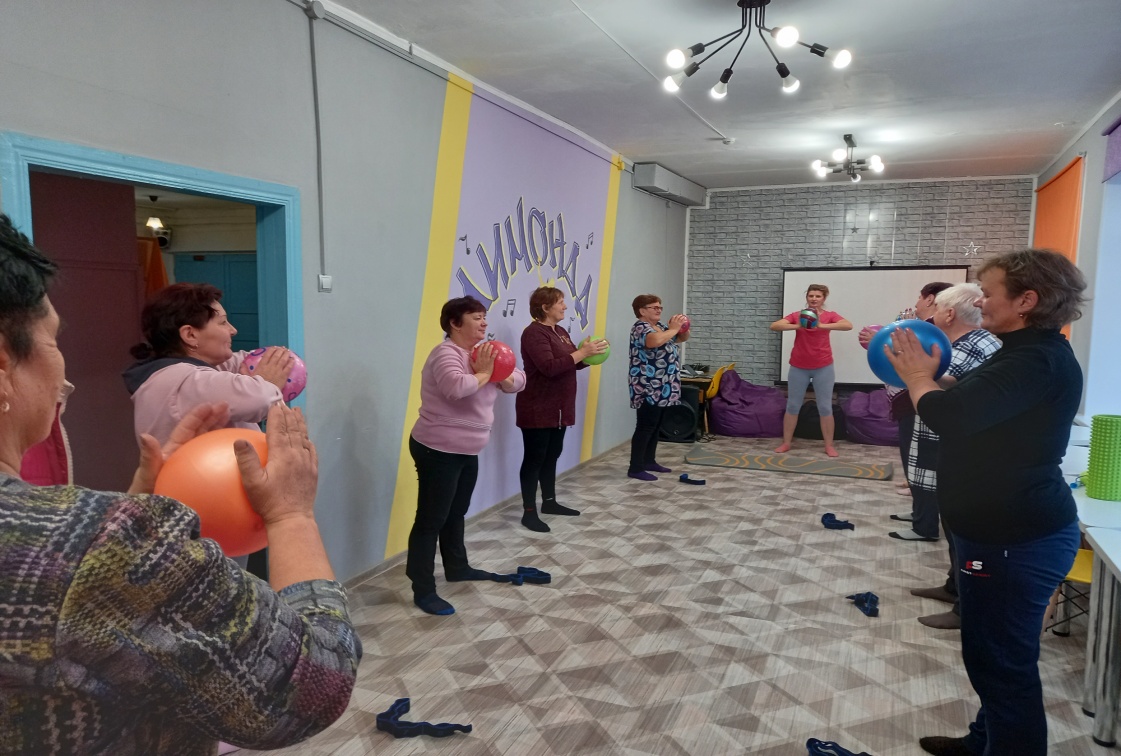 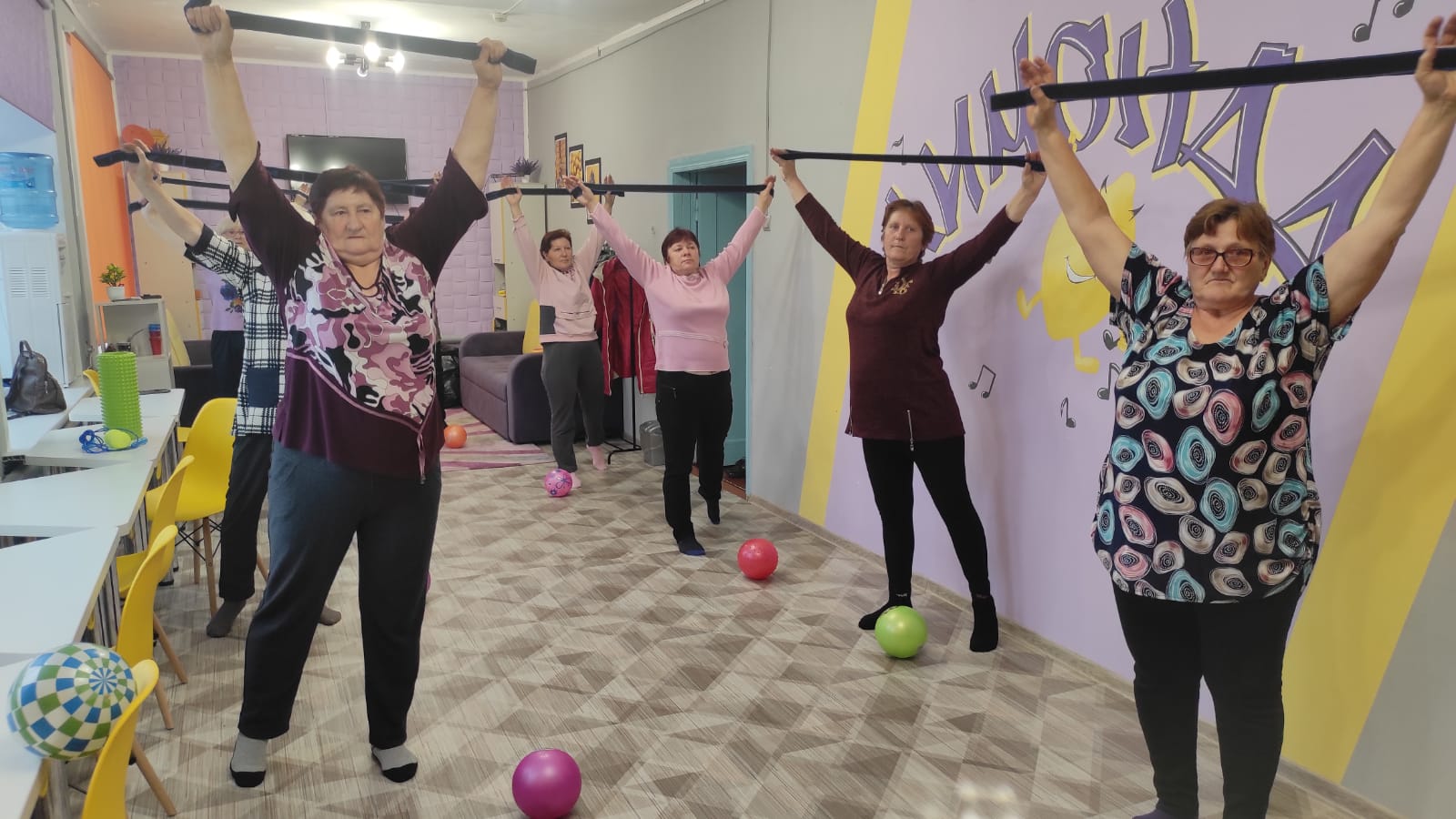 Село Ключевая Ключевского муниципального образования.
Село Туруновка Туруновского муниципального образования.
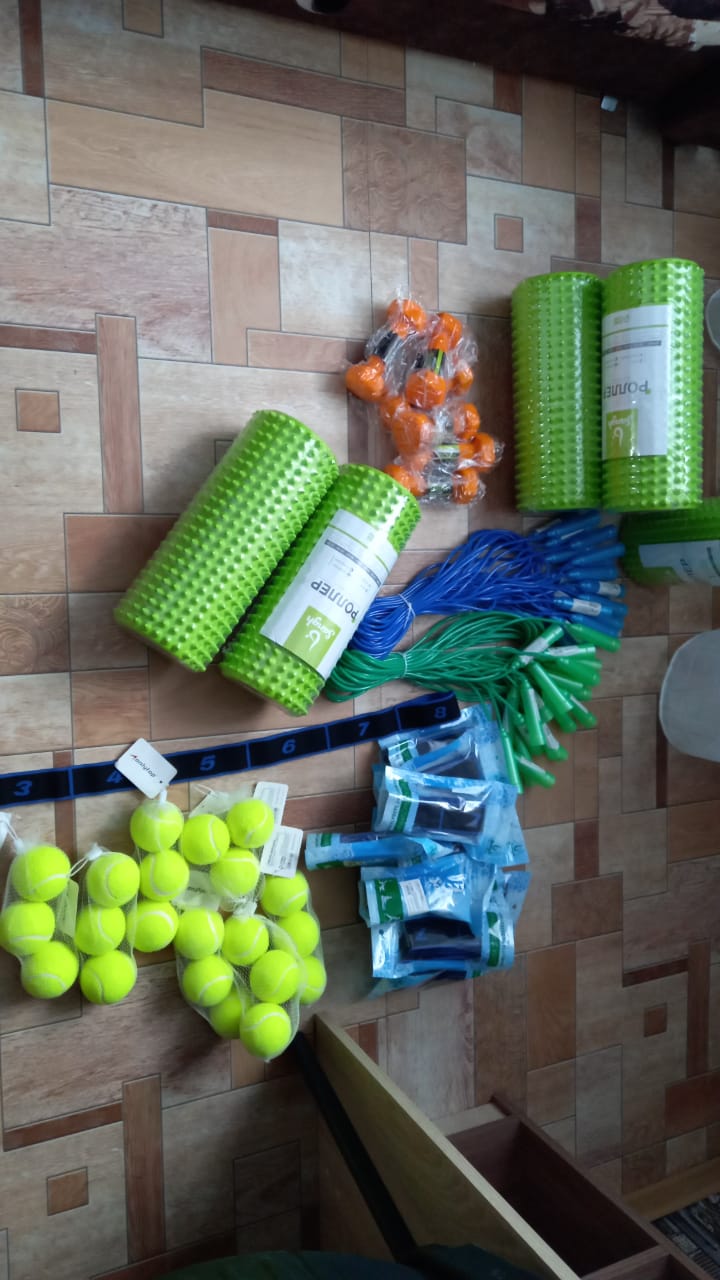 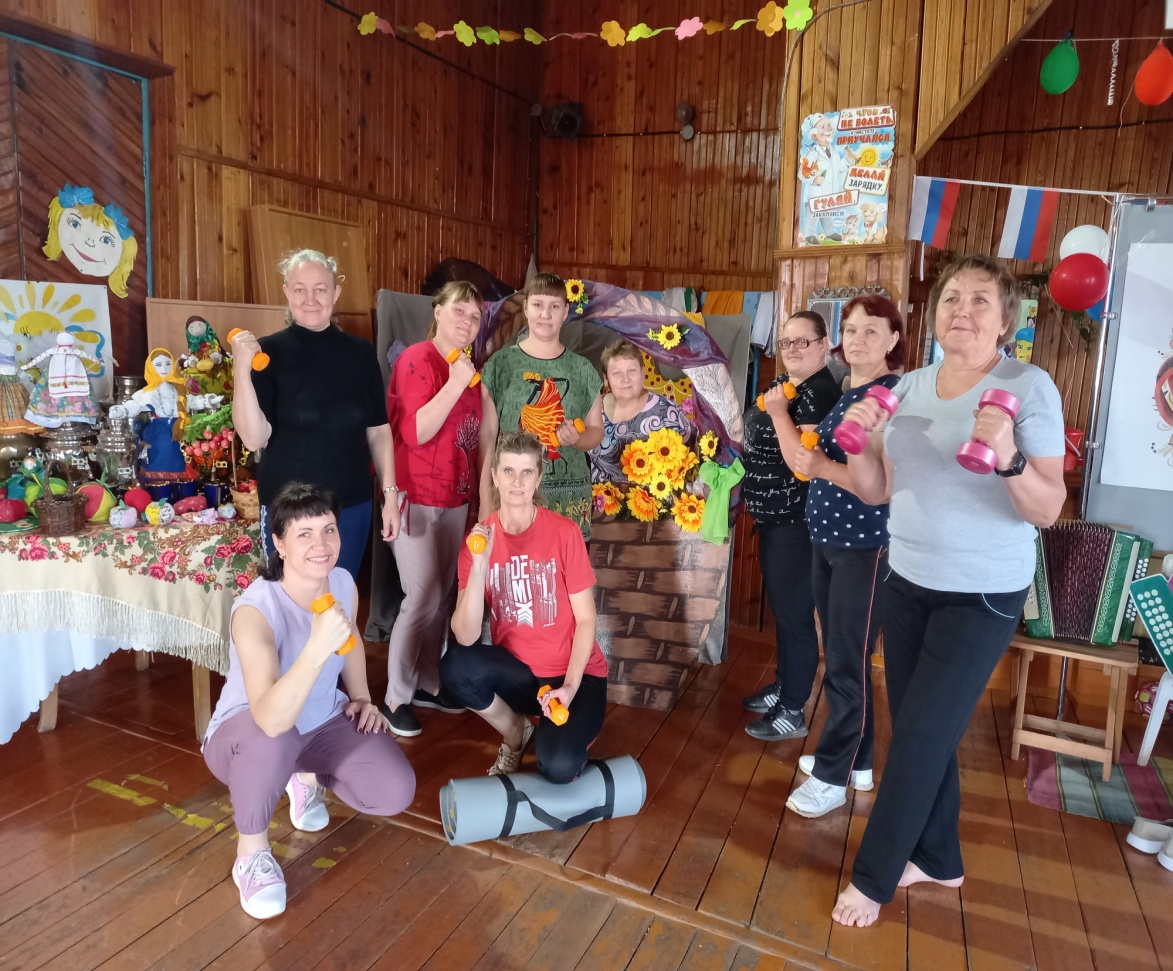 Спортивный инвентарь, приобретенный на выигранные средства
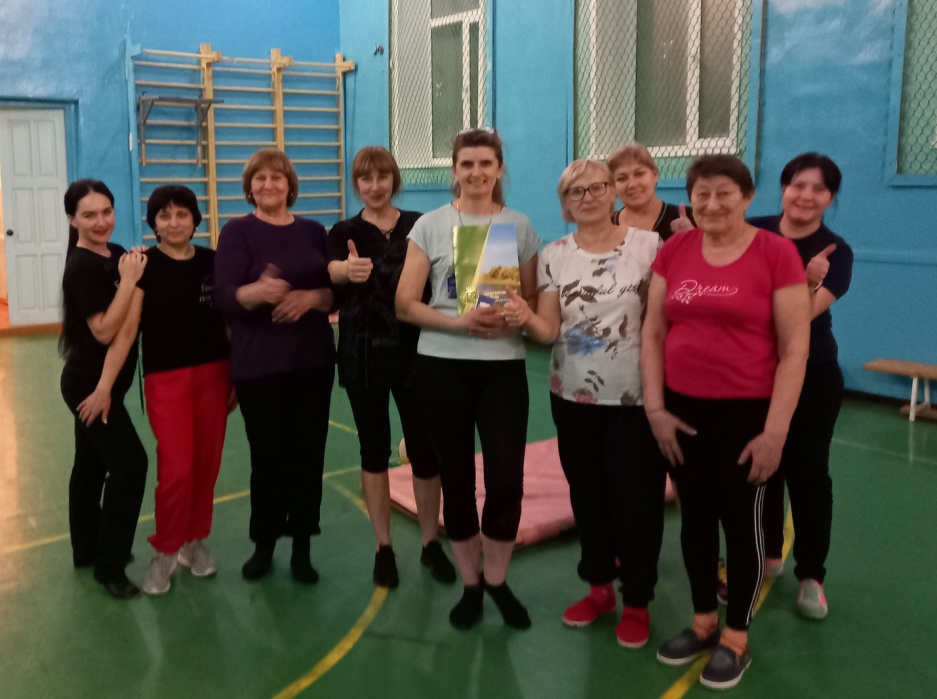 Венгерово:  1.-  занятия в группе «ЗОЖ»;  2.- Благодарность от Главы района за реализацию проекта; 3.- пропаганда зож;   4. – группа с приобретенным  инвентарем.
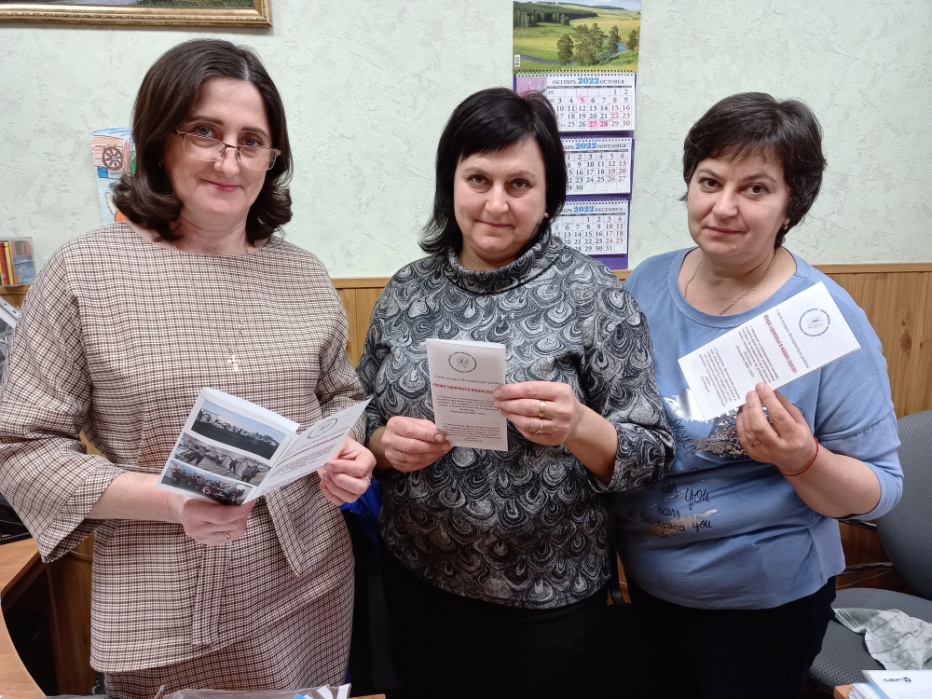 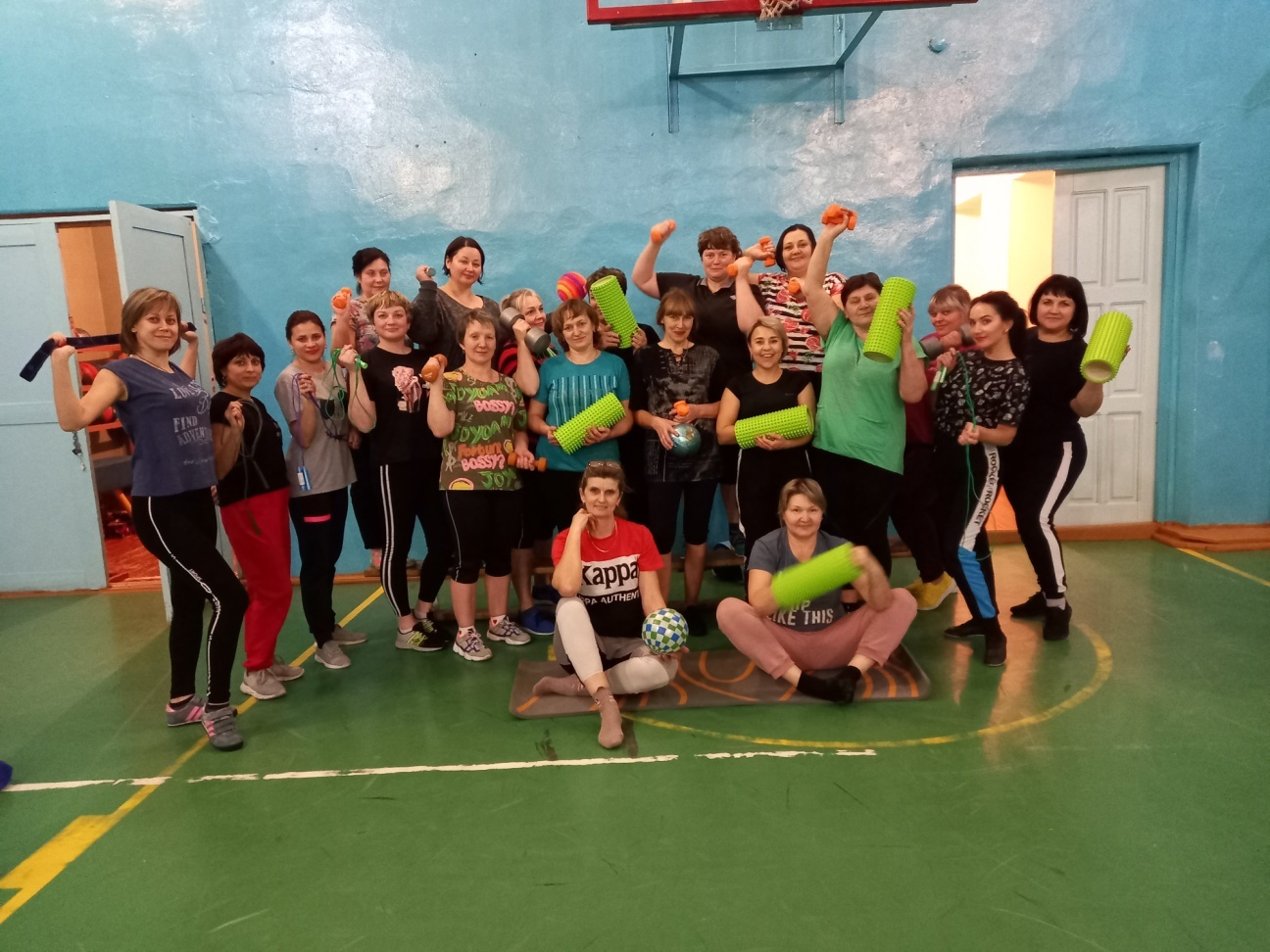 Спасибо 
за 
внимание!